Potential Approaches for
Wrong-Way Driving Applications
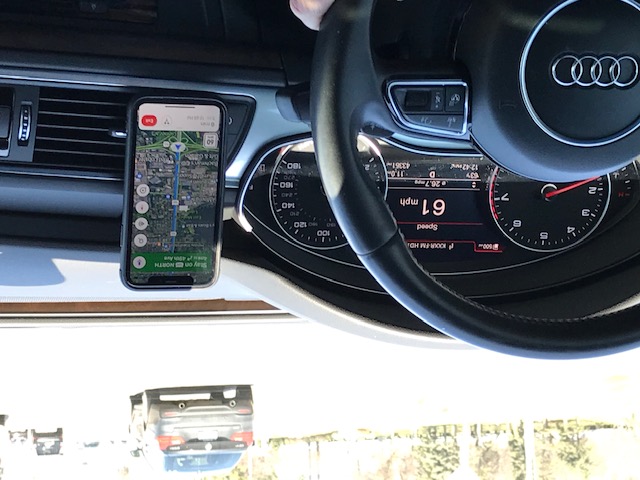 E  N  T  E  R              P  R  I  S  E
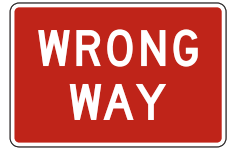 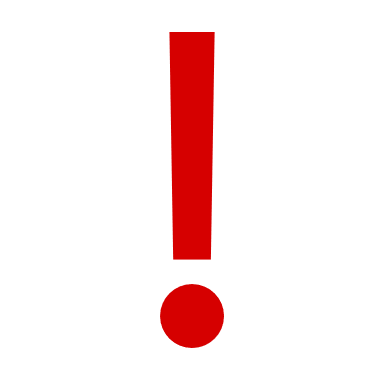 Project Update
ENTERPRISE Board Meeting - November 2020
Project Purpose
Purpose: To create industry interest in a concept that integrates wrong-way alerts into in-vehicle systems and mobile applications
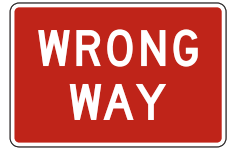 ENTERPRISE Champions:
Cory Johnson (MnDOT) and Willy Sorenson (Iowa DOT)

Project Budget: $21,500
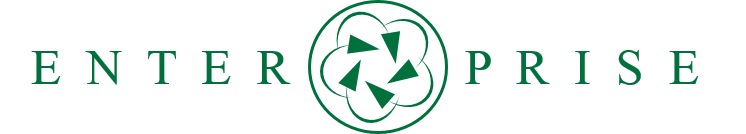 CONCEPT: In-Vehicle Systems
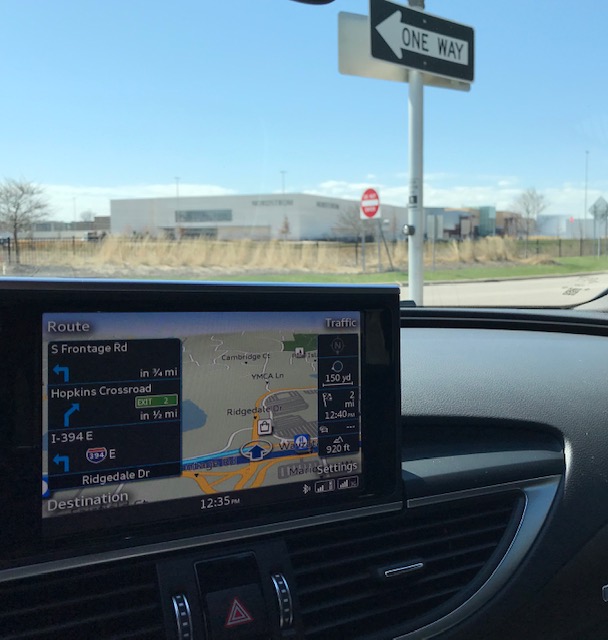 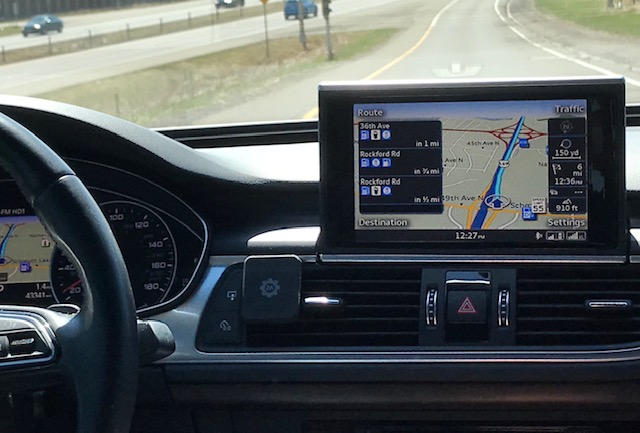 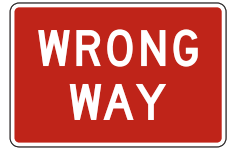 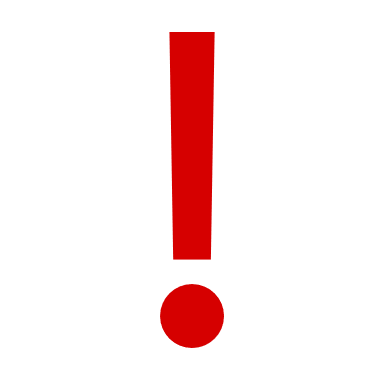 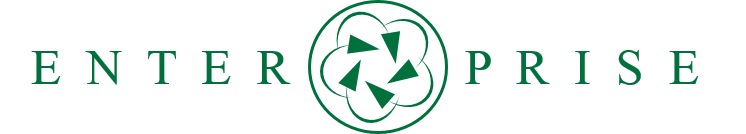 CONCEPT: In-Vehicle Systems
Detect Wrong-Way Movement =>> 
Based on vehicle movement and map data
Alert Driver =>>
So driver may self-correct before a crash occurs
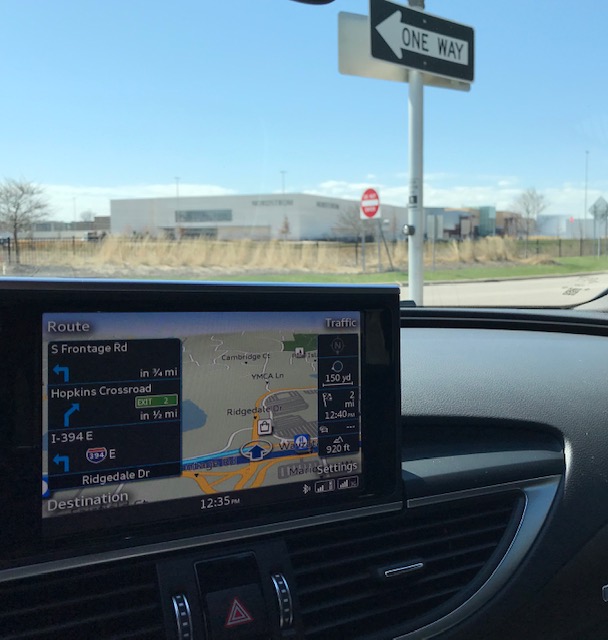 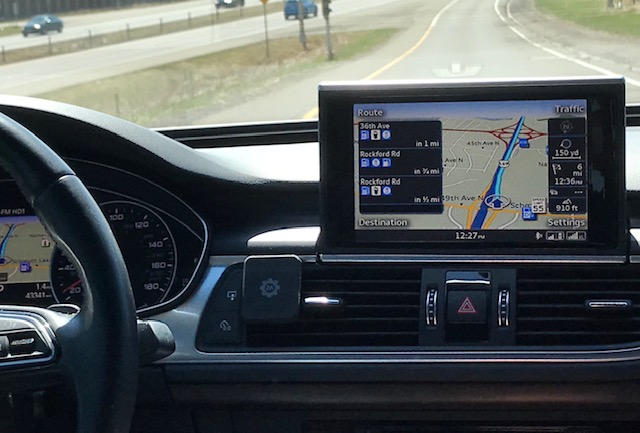 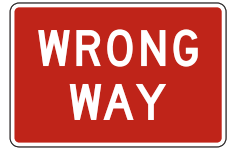 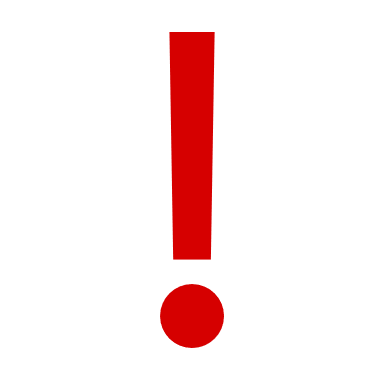 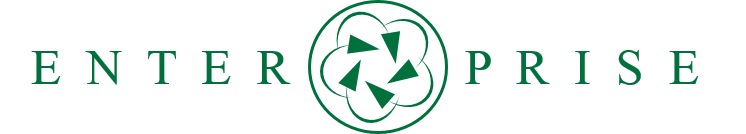 CONCEPT: Mobile Applications (e.g. Google Maps, WAZE, etc.)
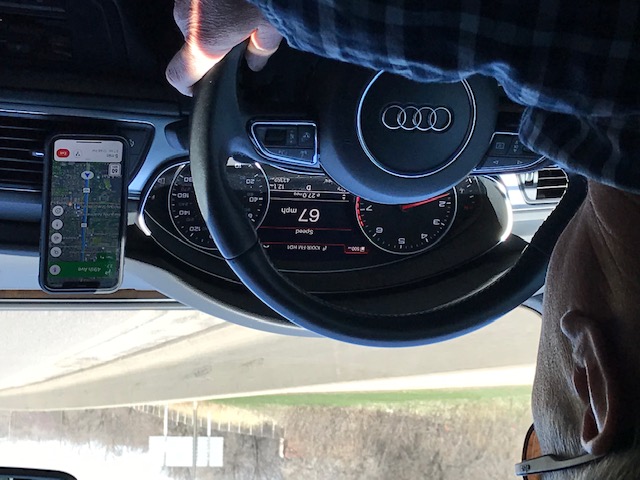 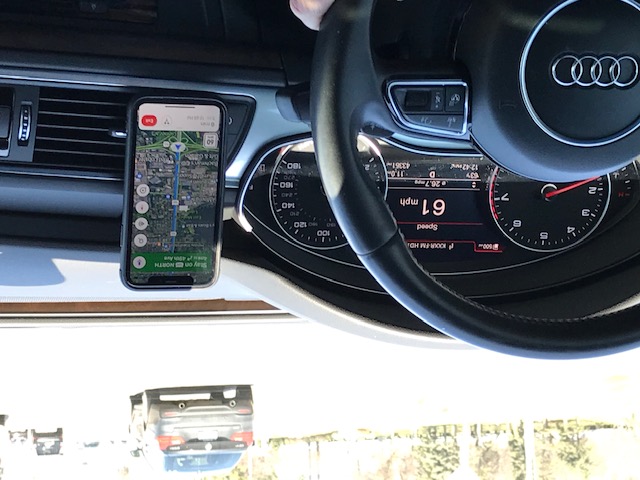 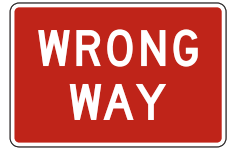 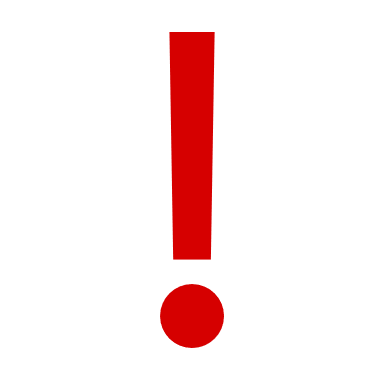 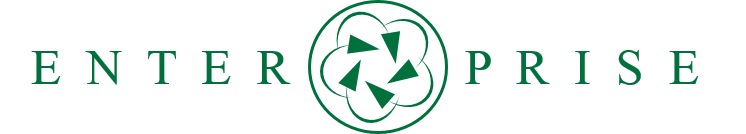 Tasks
Task 1: Summarize Wrong-Way Driving Issues and Challenges
Created outreach materials – overview document, presentation
Task 2: Describe Concept for Wrong-Way Driving Applications
Created outreach materials – overview document, presentation
Supporting outreach: virtual meetings with industry contacts, documenting outcomes
Task 3: Technical Memorandum
Summarize project activities: outreach, outcomes, lessons learned
Not a typical research report
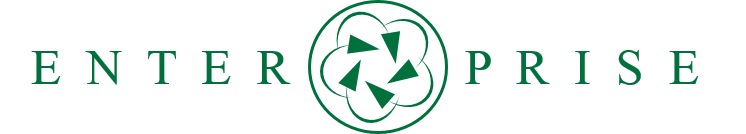 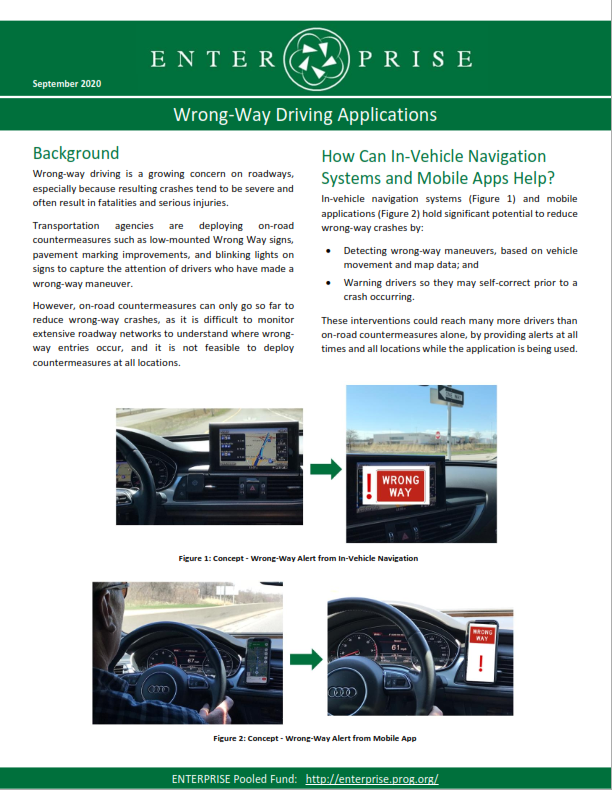 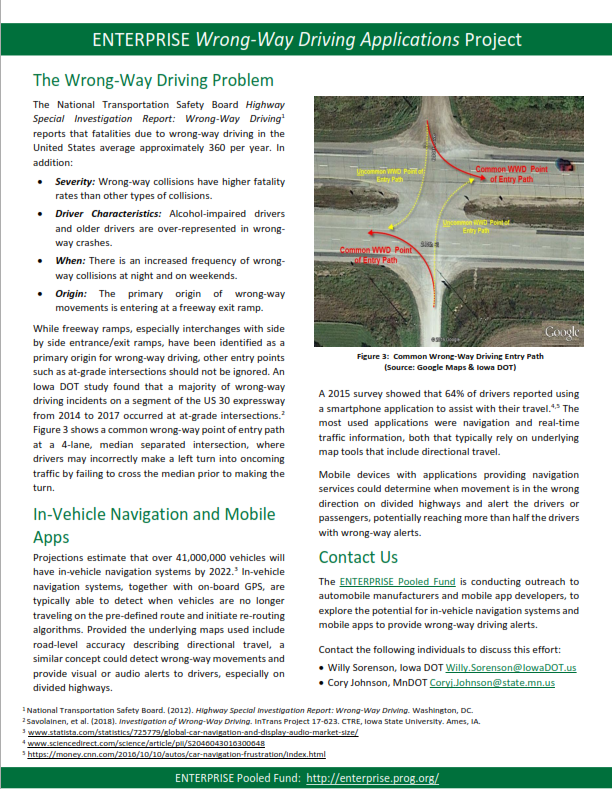 Outreach Document  
Posted at ENTERPRISE Website:
Potential for WWD Applications
Presentations and Meetings to Date
Presentations Completed:
Industry Meetings Completed:
Reported on this at July Board Meeting
Brandmotion – Tampa CV Pilot
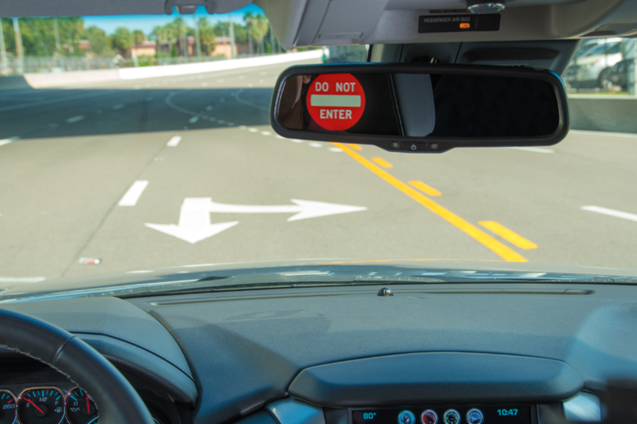 Brandmotion in-vehicle mirror 
After-market device
Provides in-vehicle signs and alerts to wrong-way drivers
Alerts to oncoming right-way traffic
Alerts to the TMC
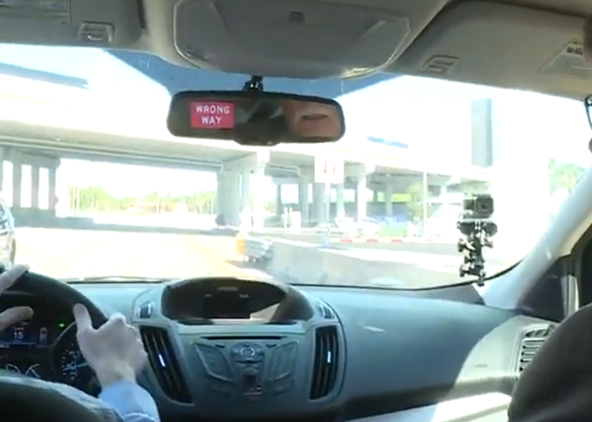 Uses Connected Vehicle technology - requires infrastructure (RSUs)
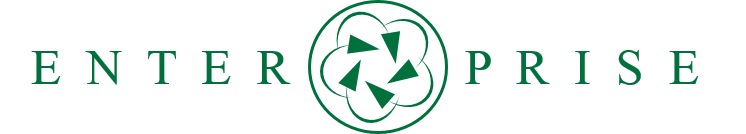 Photos/videos: https://www.tampacvpilot.com/
Recent Industry Interaction: General Motors
Meeting with Dave Craig, Chief of Maps, General Motors (GM)
In-vehicle navigation/mapping systems
Currently in 30-40% of vehicles 
Expected to decline, customers prefer to plug cell phones into infotainment system for route guidance. 
Advanced Drivers Assist System (ADAS) Maps needed for wrong-way detection 
Layer beneath infotainment map, has heading and curvature. ADAS could be used to determine if vehicle direction of travel matches the road segment direction – for WWD detections.
ADAS maps can be integrated into vehicles even if they are not equipped with navigation; contributes to multiple safety applications.
Potential supplement to mapping-based WW detection
Front-facing camara in the vehicle could detect Wrong Way signs or Do Not Enter signs, providing a confirmation (second source) to supplement map detection and increase confidence in notifications. 
This would rely on real-time connectivity and current sign configurations.
Outcome: Dave will share this ENTERPRISE concept/idea with GM Strategy team to generate interest, internal discussion, and potential for production in GM vehicles.
Recent Industry Interaction: CēVē
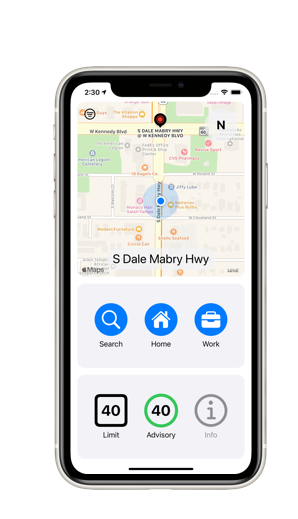 Meeting with Kris Milster and David Aylesworth, CēVē 
CēVē Mobile App:
Provides time to green light estimates, optimal speed advisories, exceeding speed limit, alerts for school zones and high-capacity events.
Does not currently provide route guidance currently
CēVē app can be in the background and used with other apps (e.g. Waze)
Currently available for Apple devices:
Officially supports select cities in Florida and northern Virginia
Android release of CēVē app estimated for Q1 of 2021
Uses open source mapping data
https://www.ceve.io/
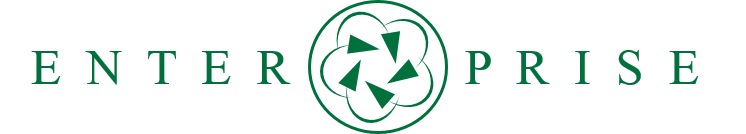 Recent Industry Interaction: CēVē
Feasibility
Digital wrong-way detection is possible
GPS accuracy (3m) is good enough for median or barrier-separated roadways
CēVē Concept for WWD Detection
WWD heading compared with SAE J2735 MAP message at intersections
WWD is confirmed, warning is created and sent to wrong-way driver (and others)
No roadside units necessary; CēVē app obtains MAP messages (selected intersections) from other sources
Outcome:  
CēVē proposed a small pilot/proof of concept of WWD feature in the CēVē beta app. Will work with Iowa DOT using corridor(s) in Iowa.
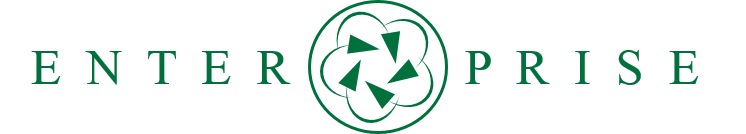 [Speaker Notes: CēVē noted this information could be valuable to mapping providers, could have some market value from CeVe’s business perspective.]
Other Potential Interactions (In-Progress)
Tesla
Contacted Tesla through Customer Service chat box
ENTERPRISE WWD Applications overview white paper sent via email
Toyota Connected – contact in progress
Waze – contact in progress
Auto Manufacturers/ Mobile App Developers
Other
Kardos & Associates LLC / Continental
Contacted ENTERPRISE with initial interest, follow-up in process
FHWA Safety Team
Pitch concept of a nationwide WWD XML feed, similar to Work Zone Data Exchange (WZDx) concept
When WWD information is received by 911 or TMC, Post information (WWD* Lat*, Long*, initial time*, Heading? Route? vehicle description?  Remarks?) for 10 minutes
3rd party apps/auto manufactures could receive & post to their apps/vehicles during 10 min period
Tesla’s Full Self Driving as of (11/6/20) – Stop Sign
Tesla’s Full Self Driving as of (11/6/20) – Traffic Signal
Tesla’s FSD as of (11/6/20) Approaching Traffic Signal
Planned Outreach
2021 SAE World Congress
Abstract accepted for podium presentation - Willy Sorenson
April 2021: Will be a Virtual Event (again)
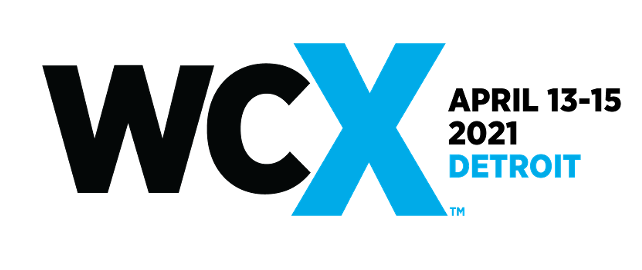 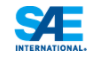 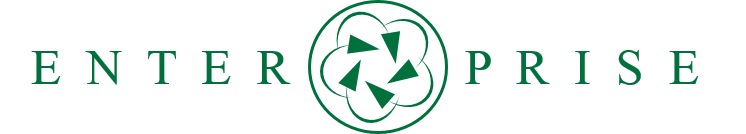 Questions or Comments?
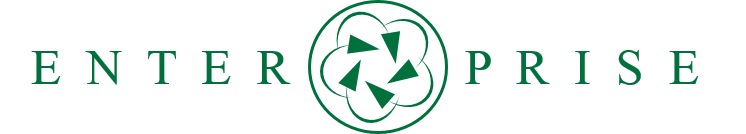